SB 819: Abbreviated School Day Program Placement
Train-the-Trainer Series
A Comprehensive Look at Requirements
Oregon Department of Education
1
[Speaker Notes: Presenter:  This presentation aligns with ODE’s Implementing SB 819: Guidance for School Districts and Programs.  Please refer to this guide for complete information and guidance.]
Disclaimer
These materials constitute the Oregon Department of Education’s interpretation of various state laws and are provided to support public education programs’ understanding of their obligations under these laws. The information in these materials is subject to change based on future legal and policy changes. These materials are intended for informational purposes only and do not constitute legal advice.
Oregon Department of Education
2
[Speaker Notes: This slide is a reminder that the materials within this presentation are ODE’s interpretation of SB 819 and are provide to help public school programs’ understanding of their obligations to this law. The materials do not constitute legal advice.]
Ableism
Ableism is a form of systemic oppression that gives advantages to people without disabilities.
It suggests that some abilities are “normal” or “better,” and ranks people’s worth based on their abilities.
Ableism results in barriers and discrimination that negatively impact students with disabilities.
Ableism can manifest in overt or subtle ways, including:
Refusing to provide accommodations
Using ableist language like “lame” or “crazy”
Segregating or marginalizing students 
Punishing students for disability-related behavior
Limiting students’ equitable access to education
Oregon Department of Education
3
[Speaker Notes: Ableism, either subtly or directly, portrays individuals who are being defined by their disabilities as inherently inferior to nondisabled people. At its heart, ableism is rooted in the assumption that disabled people require ‘fixing’ and defines people by their disability. Like racism and sexism, ableism classifies entire groups of people as “less than”   and includes harmful stereotypes, misconceptions, and generalizations of people with disabilities. 

Ableism can manifest itself in very overt or subtle ways, including: 
Refusing to provide accommodations
Using ableist language like “lame” or “crazy”
Segregating or marginalizing students 
Punishing students for disability-related behavior
Limiting students’ equitable access to education]
Ableism and Abbreviated School Days
Well-intentioned programs can still subtly promote ableism if they do not give students experiencing disability voice, choice, and control over their education.
Most of the time, abbreviated school day program placements do not effectively support student needs.
Abbreviated school day program placements can be a result of ableism in schools if they are used to exclude students experiencing disabilities rather than to support them.
Oregon Department of Education
4
[Speaker Notes: In addition, well-intentioned programs can still subtly promote ableism if they do not give students experiencing disability voice, choice, and control over their
Education. 

Regarding Abbreviated School Day Programs, most of the time, abbreviated school day program placements do not effectively support student needs and can be
a result of ableism in schools if they are used to exclude students experiencing disabilities rather than to support them.]
Equitable Access to Instruction
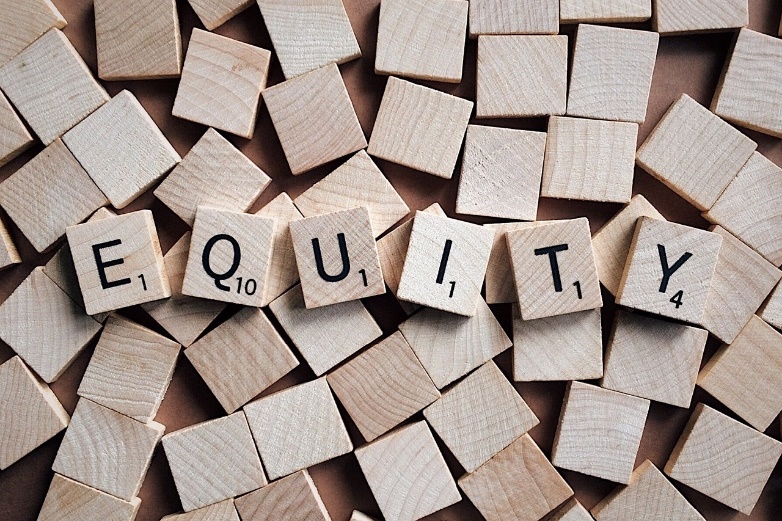 Implementation of SB 819 requires: 
A change in the way we may think about the use of abbreviated school day programs, and  
Current procedures used around shortened school day programs.
Oregon Department of Education
5
[Speaker Notes: So this leads directly to our discussion today which is creating equitable access to instruction for all students, including students with disabilities.  That is at the heart of SB 819.  Implementation of SB 819 and the path to equitable access will may require a change in the way we currently think about the use of abbreviated school day programs, as well as a change to the past procedures that were used around shortened school day programs including the 2022-23 school year.]
Abbreviated School Day Programs: Equitable Access to Instruction
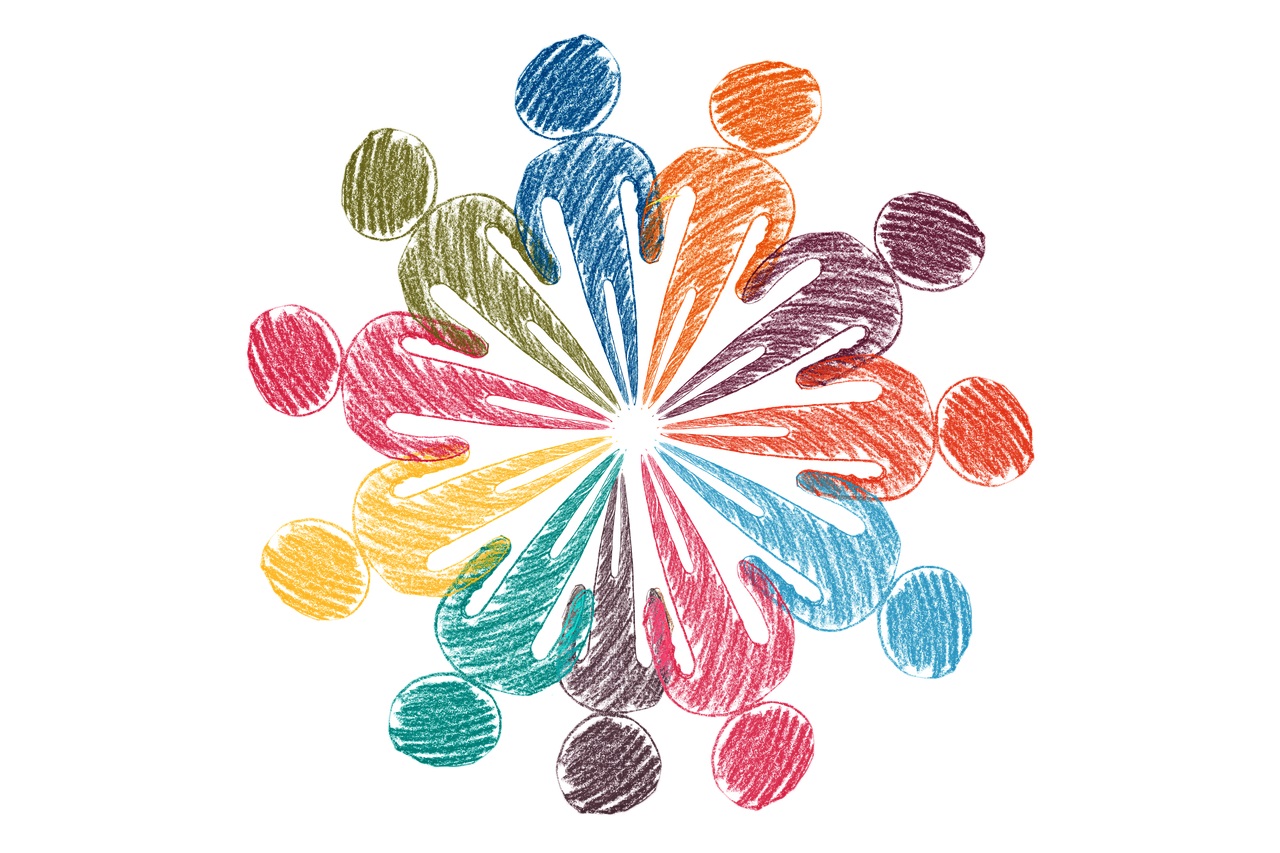 Oregon Department of Education
6
[Speaker Notes: That leads us to a short discussion on federal and state rules that provide the foundation for equitable access for students with disabilities. This starts with the Individuals with Disabilities Education Act (IDEA), Section 504 of the Rehabilitation Act and the American with Disabilities Act (ADA).]
IDEA
Section 504
ADA
The Foundations of Student Protections
Requires that eligible students receive a free appropriate public education in the least restrictive environment.
Prohibits discrimination against people with disabilities in programs that receive federal funding ,like public K-12 schools.
Prohibits discrimination against people with disabilities in public accommodations, including schools.
This means schools must educate students with disabilities alongside their non-disabled peers as much as possible.
This means schools must provide accommodations and modifications to allow students with disabilities equitable access.
This means that facilities, programs, and activities, including those in schools, must be accessible for people with disabilities.
Oregon Department of Education
7
[Speaker Notes: As everyone is aware, (IDEA) is a law that makes available a free appropriate public education to eligible children with disabilities throughout the nation and ensures special education and related services to those children. Congress stated that, “Disability is a natural part of the human experience and in no way diminishes the right of individuals to participate in or contribute to society. Improving educational results for children with disabilities is an essential element of our national policy of ensuring equality of opportunity, full participation, independent living, and economic self-sufficiency for individuals with disabilities.”  

As related to shortened school day, IDEA requires that eligible students receive a free appropriate public education in the least restrictive environment, and that schools must educate students with disabilities alongside their non-disabled peers as much as possible.  

Section 504 is a federal law designed to protect the rights of individuals with disabilities in programs and activities that receive Federal financial assistance from the U.S. Department of Education (ED). Section 504 provides: "No otherwise qualified individual with a disability in the United States . . . shall, solely by reason of her or his disability, be excluded from the participation in, be denied the benefits of, or be subjected to discrimination under any program or activity receiving Federal financial assistance . . . .“

Finally, The Americans with Disabilities Act or ADA is a federal civil rights law that prohibits discrimination against people with disabilities in everyday activities. The ADA prohibits discrimination on the basis of disability just as other civil rights laws prohibit discrimination on the basis of race, color, sex, national origin, age, and religion. The ADA Prohibits discrimination against people with disabilities in public accommodations, including schools.]
IDEA
Section 504
ADA
What Does this Mean?
Schools must provide students with disabilities with specially designed instruction and related services required for them to make appropriately ambitious progress in light of their circumstances, at no cost to families.
Outlines the special education, supports and accommodations a school will provide to an individual student to meet their unique needs and enable them to receive FAPE.  
Under 819 – and only there – IEP team may also refer to a team that develops a 504 plan.
Students with disabilities must be educated with their non-disabled peers as much as possible.  
Separate, segregated placements should only happen when education in a regular class with accommodations is not possible.
Oregon Department of Education
8
[Speaker Notes: How do these laws specifically apply to students with disabilities in our schools?

Presenter: Read and discuss (if time is available) application of these laws to students with disabilities in our schools.]
Least Restrictive Environment Requirement
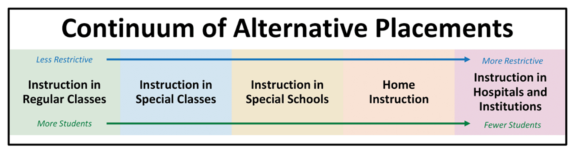 Each local educational agency (LEA) is required to “ensure that a continuum of alternative placements is available to meet the needs of children with disabilities for special education and related services” (34 CFR § 300.115).
Oregon Department of Education
9
[Speaker Notes: When we use the term “least restrictive environment” in each of these laws, this refers to applying the continuum of alternative placements when considering student placement. Each local educational agency (LEA) is required to “ensure that a continuum of alternative placements is available to meet the needs of children with disabilities for special education and related services”  As illustrated, the least restrictive placement is instruction in the regular education classroom. While the illustration shows instruction in hospitals and institutions as a much more restrictive setting, abbreviated school would be considered even more restrictive as students do not have the opportunity to even experience a full instructional day.]
Specific to 504 Protections Regarding Student Placements
General Provision
“...afford [people with disabilities] equal opportunity to obtain the same result, to gain the same benefit, or to reach the same level of achievement in the most integrated setting appropriate to the person’s needs” (34 CFR § 104.4(b)(2))

Educational Setting
A district shall place a student with a disability “in the regular educational environment operated by the [district] unless it is demonstrated by the [district] that the education of the person in the regular environment with the use of supplementary aids and services cannot be achieved satisfactorily” (34 CFR § 104.34(a))
Oregon Department of Education
10
[Speaker Notes: As related to students receiving protections under Section 504, this law affords people with disabilities equal opportunity to obtain the same result, to gain the same benefit, or to reach the same level of achievement in the most integrated setting appropriate to the person’s needs.”

As this relates to educational settings Section 504 protections mean a district shall place a student with a disability “in the regular educational environment operated by a district unless it has been demonstrated by that district that the education of the person in the regular environment with the use of supplementary aids and services cannot be achieved satisfactorily.”]
To Think About and Discuss:
Students with disabilities have a right to meaningful access to the same number of hours of instruction and educational services as the majority of students without disabilities who are in the same grade within the student’s resident school district.
Removal from school is neither a service nor support for students with disabilities.
Use of an abbreviated school day program for students with disabilities should be infrequent and, under most circumstances, should be used for a limited duration.
Oregon Department of Education
11
[Speaker Notes: Presenter: Read these orally and then discuss with the prompts given on the following slide.  

As related to the legislation just discussed:  

Students with disabilities have a right to meaningful access to the same number of hours of instruction and educational services as the majority of students without disabilities who are in the same grade within the student’s resident school district.
Removal from school is neither a service nor support for students with disabilities.
Use of an abbreviated school day program for students with disabilities should be infrequent and, under most circumstances, should be used for a limited duration.]
Activity
Think About the Three Questions on the previous slide. 
Where is our district’s thinking (general education and special education) with regard to these three statements?  
Do we have work to do in these areas? 
What could this work look like?
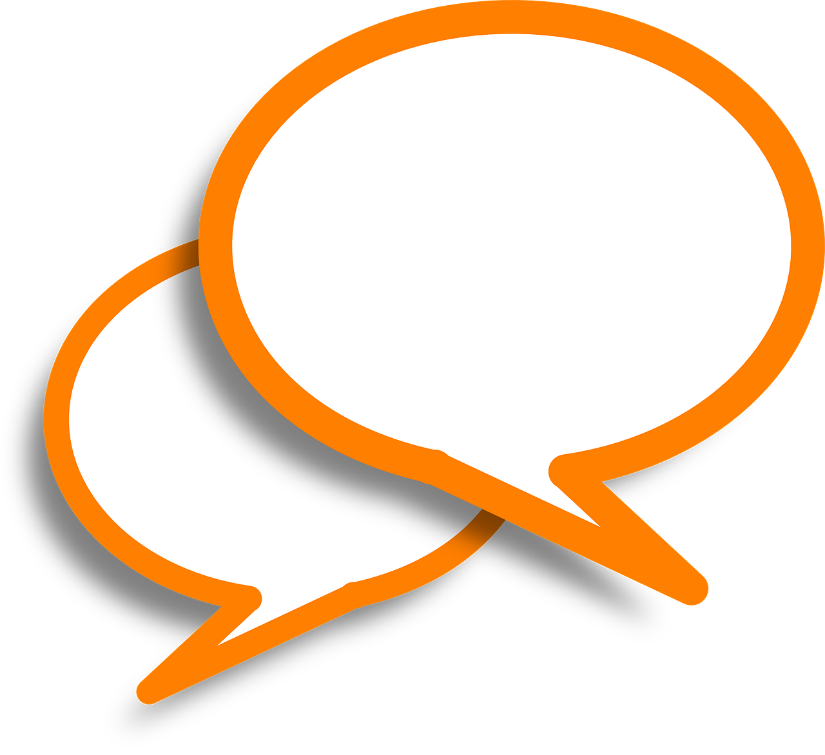 Oregon Department of Education
12
[Speaker Notes: As a school district how do our current beliefs and actions align with these statements?  

Discuss:  

Where is our district’s thinking (general education and special education) with regard to these three statements?  
Do we have work to do in these areas? 
What could this work look like?]
Key Changes to Abbreviated School Day Programs with the Passage of SB 819
Oregon Department of Education
13
[Speaker Notes: Let’s now take a look at some of the key changes to abbreviated school programs rules with the passage of SB 819. This is a big picture look at these changes and should be considered an overview.]
Parent Consent for Abbreviated School Day Program
Definition of Abbreviated School Day (many implications)
Definition of Instruction and Educational Services
Major Changes to Abbreviated School Day Programs with the Passage of SB 819
Regularly-Scheduled Mandatory Follow-Up Meetings
Documentation for Abbreviated School Day Program
Accountability Procedures
Oregon Department of Education
14
[Speaker Notes: This has been an overview of the major changes to abbreviated school day with respect to SB 819.  (Presenter quickly reviews each box).  

Presenter:  This is an overview. Based upon your audience and time, you may want to use “A Comprehensive Look” which goes into more detail in each of these SB 819 components. Additionally, a separate train-the-trainer presentation on holding SB 819 team meetings for the three types of required meetings is also available.]
1. Definition of Abbreviated School Day
Student with a Disability under ORS 343.161 (Previous)
“Child with a disability” means a school-age child who is entitled to a free appropriate public education as specified by ORS 339.115 and who requires special education because the child has been evaluated as having one of the  conditions as defined by rules established by the State Board of Education.

Student with a Disability under SB 819 (Current)
A student who is eligible for special education and related services, as provided by ORS chapter 343;
A student who has a disability under Section 504 of the Rehabilitation Act of 1973, 29 U.S.C. 794, and is eligible for a 504 Plan; or
A student who has not been determined to be eligible for special education and related services, as provided by ORS chapter 343, or to be eligible for a 504 Plan, but for whom a request or referral for evaluation for eligibility determination has been made but not yet completed.
Oregon Department of Education
15
[Speaker Notes: The first major difference with SB 819 is a change in the definition of a student with a disability. As you can see, under ORS 343.161, a “child with a disability” under the prior definition of abbreviated day was a school-age child entitled to a free appropriate public education under IDEA.  

Importantly, under SB 819, a student with a disability now includes: 

A student who is eligible for special education and related services under IDEA, OR

A student who has a disability under Section 504 of the Rehabilitation Act of 1973, 29 U.S.C. 794, and is eligible for a 504 Plan; OR

A student who has not been determined to be eligible for special education and related services, as provided by ORS chapter 343, or to be eligible for a 504 Plan, but for whom a request or referral for evaluation for eligibility determination has been made but not yet completed.

As you may have noticed, a greater number of students experiencing a disability now fall under this definition. Keep in mind this definition of a child with a disability is for SB 819 only.]
1. Definition of Abbreviated School Day
Prior (ORS 343.161) Definition of Abbreviated School Day 
Abbreviated school day means . . . a student with a disability receives instruction or educational services for fewer hours than other students who are in the same grade within the same school.
Abbreviated School Day Program 
Is an education program:
In which a school district restricts a student’s access to hours of instruction or educational services; and
That results in a student having an abbreviated school day for more than 10 school days per school year.
Oregon Department of Education
16
[Speaker Notes: Let’s talk about how the definition of an abbreviated school day has changed from its previous definition that was defined in Oregon Revised Statute 343.161. The language of the previous statue read:  “Abbreviated school day means any school day during which a student receives instruction or educational services for fewer hours than other students who are in the same grade within the same school.  Notice the language was comparing a students schedule with other students in the same grade within the same school the student was attending.  

Further:  ASDP is an education program:
In which a school district restricts a student’s access to hours of instruction or educational services; and
That results in a student having an abbreviated school day for more than 10 school days per school year.]
1. Definition of Abbreviated School Day
Current (SB 819) Definition of Abbreviated School Day 
Means any school day during which a student with a disability receives instruction or educational services for fewer hours than the majority of other students who are in the same grade within the student’s resident school district.
Abbreviated School Day Program 
Is an education program:
In which a school district restricts a student’s access to hours of instruction or educational services to less than the number of hours of instruction or educational services that are provided to the majority of other students who are in the same grade within the student’s resident school district
That results in a student having an abbreviated school day for more than 10 school days per school year.
Oregon Department of Education
17
[Speaker Notes: The new definition of ASDP now means any school day during which a student with a disability receives instruction or educational services for fewer hours than the majority of other students who are in the same grade within the student’s resident school district.  

By definition, the current definition of ASDP is an education program: 
In which a school district restricts a student’s access to hours of instruction or educational services to less than the number of hours of instruction or educational services that are provided to the majority of other students who are in the same grade within the student’s resident school district
That results in a student having an abbreviated school day for more than 10 school days per school year.]
Implications of this Definition
The change in comparison from the “same school” to the “resident school district” affects the entire continuum of alternative placements including:

Comprehensive Schools, Special Schools, Alternative Schools, Virtual Public Charter Schools, Specialized Programs 
(Special Ed and Gen Ed)
Oregon Department of Education
18
[Speaker Notes: Explain broadly how the change in definition from the comparison from same program or school to resident district means that, for most students,  the district will now have to look at the number of minutes of students experiencing a disability that have been placed in programs outside the district or in special program to see if they are equitable to students in the resident district.]
Implications of this Definition
Regardless of a student’s placement on the continuum of alternative placements, their hours of instruction and educational services will need to be compared to a specific population of students as indicated in SB 819. For example, you will see comparison groups called out as:

 Same grade, resident district
 Same grade, same school
 Same program (e.g., LTCT, OSD) - not grade specific
Oregon Department of Education
19
[Speaker Notes: So, the result of this is that regardless of a student’s placement on the continuum of alternative placements, their hours of instruction and educational services will need to be compared to a specific population of students as indicated in SB 819.  We can dig in deeper to this is a different presentation, but for all purposes, students in these programs will be compared to students in other settings depending on the program type.  Essentially, our comparisons will involve either: 

Same grade, resident district,
Same grade, same school, or
Same program, but not grade specific.]
Applicability to Schools and Programs
Schools and Programs Subject to Full Requirements of SB 819
Schools and Programs Subject to Partial Requirements of SB 819
Students in the Same Comparison Group
Schools and Programs Excluded From Requirements of SB 819:
Elementary Schools
Middle Schools
High Schools
CTE Programs
Programs
Schools/Programs Combining Tradition Instruction and Asynchronous Instruction
Special Schools
Homebound Placements
18-21-Year-Old Transition Program
Pediatric Nursing Facilities
Virtual Charter Schools
Fulfilled Graduation Requirements
Expanded Options
Credit Recovery 
Accelerated College Credit
Alternative School (High School only)
LTCT
YCEP
JDEP
County Jails
Hospital Programs
Oregon School for the Deaf
Home School
Private School
Court Order
Discipline  (ORS 339.250 or 339.252) 
Exposure to Disease (ORS 433.235 to 433.284)  
Public Health Emergency (ORS 433.441 to 433.452)
[Speaker Notes: This is a list of schools that give a general indication of how school bell-to-bell comparisons need to be made.  

Presenter: Print this slide if you opt to use it as a handout during a tabletop activity.

Think about the students we currently serve in special education AND our students who are on 504 plans. Circle the programs that you are aware of that our students attend.  (Or, if with special education teachers or 504 coordinators, think about the students on their caseload and circle the programs they attend).  

Give participants a chance to complete the activity for them to get a feel for the number of students for whom the new legislation around SB 819 that may apply.]
Full Requirements
All schools and programs will be subject to the full requirements of SB 819 abbreviated school day 
Elementary Schools
Middle Schools
High Schools
CTE Programs
Credit Recovery Programs
Schools/programs that combine traditional instruction with asynchronous instruction

Note: This is not an exhaustive list. Each school district will need to evaluate the unique schools, programs, and contexts in their individual district.
Oregon Department of Education
21
[Speaker Notes: Presenter:  Please pick among slides 22-30 that are applicable to students with disabilities in your district depending on the types of schools and programs they may attend.  

As you have seen from the list, there are a variety of situations where SB 819 applies in full, partial, and other ways.  We are going to take a deeper look at these groups.  As noted on the slide, most schools and programs will fall under the full requirements of SB 819.  There are a few nuances around some of these programs that we will soon discuss.  To start, though, note the types of schools and programs that are subject to the full requirements of SB 819 abbreviated school day programs. These include:  
Elementary Schools
Middle Schools
High Schools
CTE Programs
Credit Recovery Programs
Schools/programs that combine traditional instruction with asynchronous instruction]
Full Requirements: New 2023-24
Special Schools
Homebound placements
18-21-Transition Services 
Must follow both 819 and OAR 581-022-2010(14)(f), OAR 581-022-2015(8)(f), and OAR 581-022-2020(7)(f), 


Note: This is not an exhaustive list, please evaluate the unique schools, programs and contexts that your individual district has developed
Oregon Department of Education
22
[Speaker Notes: Here are a few additional schools and programs that also fall under the full requirements of SB 819.  These include special schools across the state, homebound placements and 18-21 year old transition programs. Transition programs fall under 819 and previously-identified OARs. 

Presenter:  If you have participants responsible for transition programs in the audience, at this point hand out to participants the document Abbreviated School Day Programs for Secondary Transition Programs Following SB 819 and Existing Rules. Review and emphasize that these students’ bell-to-bell schedules are now compared to bell-to-bell comparisons for high school seniors in their resident district.]
Partial Requirements
Pediatric Nursing Facility 
Comparison district will be the district where the facility is located
Requires consent for placement on abbreviated day
Must meet all IEP/504 meeting requirements as indicated for this placement type.
Able to meet 1x a year with consent after the first review meeting

Fulfilled Grad Requirements (ORS 329.451)  
A student who has fulfilled all state requirements for graduation with a high school diploma and
The parent or foster parent has agreed to the abbreviated school day program.
Oregon Department of Education
23
[Speaker Notes: There are several programs that must meet partial requirements for SB 819.  Two of these include pediatric nursing facilities and students who have fulfilled graduation requirements but are still attending school.  

For pediatric nursing facilities: 
Comparison district will be the district where the facility is located
Requires consent for placement on abbreviated day
Must meet all IEP/504 meeting requirements as indicated for this placement type.
Able to meet 1x a year with consent after the first review meeting

For students who have fulfilled graduation requirements under ORS 329.451 and are attending less hours of high school than students in the same grade in their resident schools, these students would not be considered as having an abbreviated day if their schedule is agreed to by their parent or foster parent.]
Partial Requirements
Expanded Options and Accelerated College Credit
Requires Voluntary Enrollment
The majority of the students of the program are not students with disabilities;
The student is not restricted to attending fewer hours of instruction and educational services than the number of hours of instruction and educational services attended by the majority of students without disabilities who are in the same grade and who attend the same program;
Oregon Department of Education
24
[Speaker Notes: Students who attend Expanded Options and Accelerated College Credit programs fall under the partial requirements of SB 819 as well.  This requires: 
Requires Voluntary Enrollment
The majority of the students of the program are not students with disabilities;
The student is not restricted to attending fewer hours of instruction and educational services than the number of hours of instruction and educational services attended by the majority of students without disabilities who are in the same grade and who attend the same program;]
Partial Requirements
For an alternative education program in which the student is enrolled the SB 819 provisions include the following requirements:
High School Students only
Requires voluntary enrollment 
The majority of the students of the program are not students with disabilities;
The student is not restricted to attending fewer hours of instruction and educational services than the number of hours of instruction and educational services attended by the majority of students without disabilities who are in the same grade and who attend the same program; and
The district informs the parent or foster parent, that upon written request of the parent or foster parent, the student will be immediately restored to a school that allows the student meaningful access within the student’s resident school district.
Oregon Department of Education
25
[Speaker Notes: Additionally, there are partial requirements of SB 819 for students with disabilities attending alternative education programs under ORS 336.635. For these students SB 819 includes several provisions must be met:  

High School Students only
Requires voluntary enrollment 
The majority of the students of the program are not students with disabilities;
The student is not restricted to attending fewer hours of instruction and educational services than the number of hours of instruction and educational services attended by the majority of students without disabilities who are in the same grade and who attend the same program; and
The district informs the parent or foster parent, in writing and in a language and format accessible to the parent or foster parent, that upon written request of the parent or foster parent, the student will be immediately restored to a school that allows the student to access the same number of hours of instruction and educational services that are provided to the majority of other students who are in the same grade within the student’s resident school district.]
Comparison Group: Same Program (not resident district)
A student enrolled in:
LTCT
YCEP
JDEP
Local/Regional Correctional Facilities 
Hospital Programs
Oregon School for the Deaf 

Student has meaningful access to the same number of hours of instruction and educational services as the majority of other students enrolled in the same program as the student.
Oregon Department of Education
26
[Speaker Notes: So far, we have mostly talked about programs that require a bell-to-bell comparison to a student’s grade level peers within their resident district. However, there are some exceptions to this comparison.  

For the programs on the screen, the comparison is not made to a student’s resident district. Instead the comparison is made to a majority of other students enrolled in the same program as the student.  These same program comparison groups include:  

LTCT-343.961 (1)(c)(A)(i)
YCEP-ORS 3326.590
JDEP-ORS 336.585,
Local/Regional Correctional Facilities - ORS 339.129
Hospital Programs- ORS 343.261
Oregon School for the Deaf 346.010]
Special Placements and Consortium Programs
SB 819 has specific requirements for placements in programs outside a student’s resident district, including:
Special education programs/schools that contract with districts
Consortium programs serving multiple districts
Other out-of-district placements

For these placements, the resident district remains responsible for ensuring compliance with SB 819, including:
Informing parents in advance if a proposed placement provides fewer instructional hours than the resident district grade level
Comparing hours over two typical weeks to determine if they match resident district
Obtaining informed written consent from parents for an abbreviated day program based on student needs
Considering schedule changes or supplemental services to provide full school day access
Oregon Department of Education
27
[Speaker Notes: Special Placements, Consortium Programs such as those within Educational Service Districts and other out-of-district placements also have special considerations.  

First, the resident district remains responsible for compliance with SB 819. This is carried out through: 
First, informing parents in advance if a proposed placement provides fewer instructional hours than the resident district grade level
Second, comparing a student’s instructional and educational services hours over two typical weeks to determine if they match resident district. This type of comparison is for these special placements identified above.  
Next, obtaining informed written consent from parents for an abbreviated day program based on student needs, and
Finally, considering schedule changes or supplemental services to provide full school day access

Remember:  
It is the resident district that must ensure proper processes are followed regardless of whether it controls the out-of-district program. It remains responsible for calculating hours, providing notification, and facilitating consent.]
Excluded From Requirements of SB 819
Home School
Private School
Court Order
Exposure to Disease 
A student’s exclusion from schools due to the student’s immunization status or due to the student’s exposure to a restrictable disease, as provided by ORS 433.235 to 433.284.
Public Health Emergency  
The exclusion of a student from schools or the closure or restriction of access to schools due to actions taken under a public health
Oregon Department of Education
28
[Speaker Notes: These programs now listed on the screen are excluded from the requirements of SB 819. They include the parent opting to home school a child, private schools, students who are on special court orders, students who have exposure to a disease as described above and students subject to a public health emergency.]
Excluded From Requirements of SB 819
The IDEA and Section 504 of the Rehabilitation Act have significant disciplinary protections written into them. Children with disabilities can receive disciplinary consequences, but cannot have disciplinary consequences imposed upon them because of their disability. The manifestation determination review process assures this does not happen.SB 819 does not change this. A school day that is shortened, appropriately, and in line with applicable requirements, due to violations of the code of conduct is not an abbreviated school day program.
Oregon Department of Education
29
[Speaker Notes: SB 819 does not change previous regulations that children with disabilities can receive disciplinary consequences. However, a school must keep in mind that children cannot have disciplinary consequences imposed upon them because of their disability. The manifestation determination review process assures this does not happen.

Therefore, a school day that is shortened, appropriately, and in line with applicable requirements (including the manifestation determination process just described) due to violations of the code of conduct is not an abbreviated school day program.]
Excluded From Requirements of SB 819
Therefore, students with disabilities may continue to be excluded under SB 819 so long as the consequences being imposed comply with all federal, state, and local requirements, including:
ORS 339.252 - Disciplinary removal requirements for students with disabilities.
ORS 343.155(5) - Rules prescribing standards and procedures for disciplinary actions for behavior or misconduct of a child with a disability.
ORS 343.177 - Educational placements during administrative or judicial proceedings.
Oregon Department of Education
30
[Speaker Notes: Therefore, students with disabilities may continue to be excluded under SB 819 so long as the consequences being imposed comply with all federal, state, and local requirements, including:
- Disciplinary removal requirements for students with disabilities.
- Rules prescribing standards and procedures for disciplinary actions for behavior or misconduct of a child with a disability.
- Educational placements during administrative or judicial proceedings.]
2. Definition of Instruction and Educational Services
How are “Instruction” and “Educational Services” Defined Within SB 819?
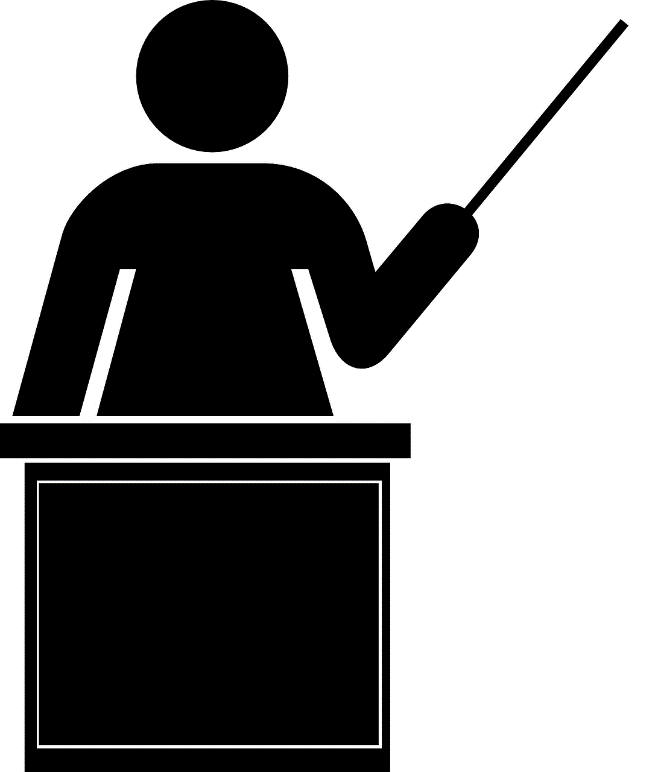 Oregon Department of Education
31
[Speaker Notes: SB 819 provides specific definitions of Instruction and Educational Services for this bill only.  We will now take a look at these definitions as they do affect how student schedules are determined.]
Comparison is “Bell-to-Bell”
Whenever a “bell-to-bell” comparison reveals that a student with a disability is receiving fewer hours of instruction or educational services, unless explicitly exempted by SB 819, it constitutes an abbreviated day.
What constitutes bell-to-bell services?
Instruction + Educational Services = Bell-to-Bell Services
How are each of these defined?
Let’s take a look at the handout defining both Instruction and Educational Services.
Oregon Department of Education
32
[Speaker Notes: When beginning to think about comparisons of instructional and educational services time (which we will discuss more thoroughly in a second, these time comparisons will involve what is termed “Bell-to-Bell comparisons,” meaning comparing the number of instructional and educational service hours in a school day to students in the same grade in a student’s resident district or program. In order for the time to “count”, the activities in which the student is engaged must meet the definitions of Instruction and Educational Services. 

Note that this comparison does not mean all students will have to start and end school at the same time, nor that all students need to receive the exact same instruction and educational services.]
Definitions of Instruction and Educational Services
Take a few minutes to review the handout “Instruction and Related Services Definitions”:
Does anything surprise you?
Do you have any concerns?
Do you see any information that may have implications for our district?
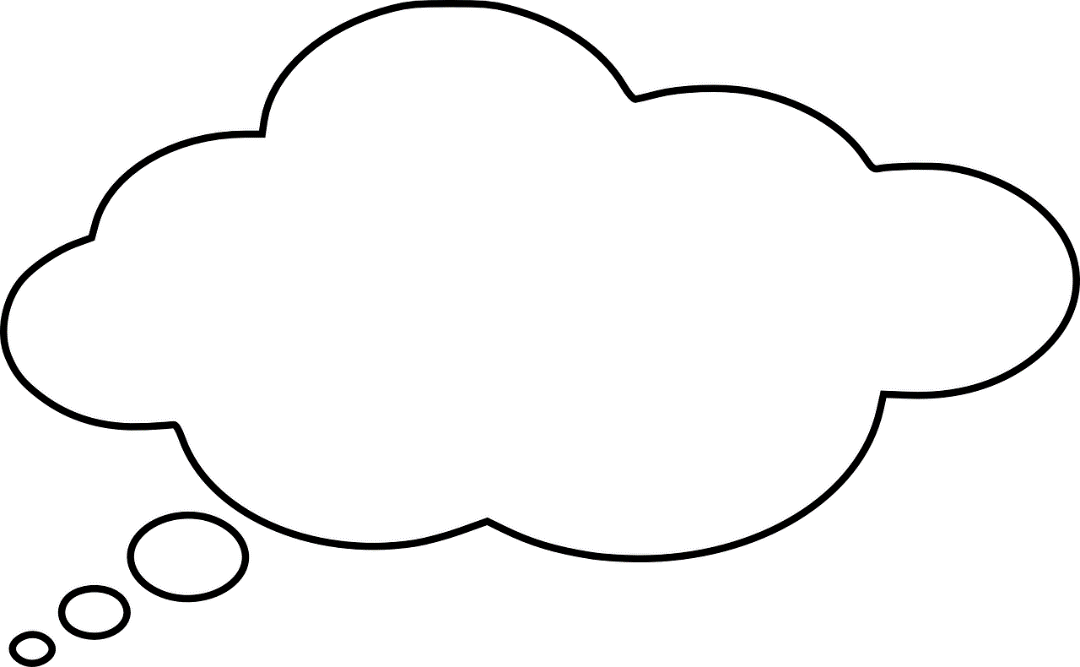 Oregon Department of Education
33
[Speaker Notes: Presenter:  Two options are available to discuss the definitions of instruction and educational services as written into SB 819. To prepare, please copy pages 12 and 13 out of Implementing SB 819 - Guidance for School Districts and Programs,  These pages define Instruction and Educational Services.  

Option 1 (Shorter): Share Definitions of Instruction and Educational Services. Give participants time to review. 
Then discuss the three questions on the screen and skip Slides 33-37.

Option 2 (Longer): Skip this slide and take a deeper look at Instruction and Educational Services by going through slides 34 through 37.  
Then come back to the questions on this slide.]
Instruction
Instruction means the time during which a student is:

Engaged in regularly scheduled instruction that is designed to meet Common Curriculum Goals or grade level academic content standards; 
Engaged in regularly scheduled learning activities that are designed to meet Common Curriculum Goals or grade level academic content standards; 
Engaged in regularly scheduled learning assessments that are designed to meet Common Curriculum Goals or grade level academic content standards; or 
Engaged in specially designed instruction that is individualized to support a student to make meaningful progress in the general curriculum.
Oregon Department of Education
34
[Speaker Notes: SB 819 relies on instruction as one of the two major elements that are used to determine whether a student with a disability is placed on or receiving an abbreviated school day program. Under SB 819, instruction includes the time during which a student, under the direction and supervision of appropriate school district staff, is: 
Engaged in regularly scheduled instruction that is designed to meet Common Curriculum Goals or grade level academic content standards; 
Engaged in regularly scheduled learning activities that are designed to meet Common Curriculum Goals or grade level academic content standards; 
Engaged in regularly scheduled learning assessments that are designed to meet Common Curriculum Goals or grade level academic content standards; or 
Engaged in specially designed instruction that is individualized to support a student to make meaningful progress in the general curriculum.]
Instruction
Instruction does not include time spent: 

Passing between class, at recess, in nonacademic assemblies, on non-academic field trips, traveling to or from school, loading or unloading from a school bus at the start or end of the student’s school day, participating in optional programs, or participating in study periods or advisory periods when attendance is not required and no instructional assistance is provided.
In an online learning program during which the student is unable to access the materials or benefit from instruction because the school district has not provided the student with the supports necessary to access the materials or instruction, including the support of an instructional assistant, nursing services, adapted materials or other related services identified in the student’s IEP or 504 Plan as being necessary for FAPE
Oregon Department of Education
35
[Speaker Notes: In contrast, SB 819 also clarifies that instruction does not include time during which a student is: 

● Passing between class, at recess, in nonacademic assemblies, on non-academic field trips, traveling to or from school, loading or unloading from a school bus at the start or end of the student’s school day, participating in optional programs, or participating in study periods or advisory periods when attendance is not required and no instructional assistance is provided.
 ● In an online learning program during which the student is unable to access the materials or benefit from instruction because the school district has not provided the student with the supports necessary to access the materials or instruction, including the support of an instructional assistant, nursing services, adapted materials or other related services identified in the student’s IEP or 504 Plan as being necessary for FAPE. 

It is important to note that school activities that are excluded from the definition of instruction (e.g., passing time) may meet the definition of educational services]
Educational Services
Educational services includes any social, learning, enrichment, community or support opportunity or benefit that is offered during the school day to the majority of other students who are in the same grade within a student’s resident school district, including:
Passing time between classes;
Time reasonably needed to transport a student between locations during the school day if the student receives hours of instruction or educational services in more than one location on the same day;
Recess;
Nonacademic assemblies and field trips;
Job shadows, internships and community service activities arranged by the school or school district;
Oregon Department of Education
36
[Speaker Notes: Now let’s talk about Educational Services which can also be counted in bell-to-bell comparisons. 

SB 819 introduces the concept of educational services as the other major component used to determine whether a student with a disability is placed on or receiving an abbreviated school
day program.  If instruction can be thought of as the central element used to achieve the mission of schools, educational services can be thought of as a central element used to achieve the operational aspects of schools and/or to support the totality of the student’s educational experience. Educational services may or may not be explicitly listed in a student’s IEP or 504 plan.

Under SB 819, educational services include any social, learning, enrichment, community or support opportunity or benefit that is offered during the school day to the majority of other students who are in the same grade within a student’s resident school district. For example, that means that educational services include:
● Passing time between classes; 
● Time reasonably needed to transport a student between locations during the school day if the student receives hours of instruction or educational services in more than one location on the same day; 
● Recess; 
● Nonacademic assemblies and field trips; 
● Job shadows, internships and community service activities arranged by the school or school district]
Other Educational Services
Optional school programs held during the school day, including study periods and advisory periods that are open to the majority of students in the school;
Lunch periods or other meal or snack periods provided to the majority of students of the school; and
Reasonable access to school facilities during non-instructional time that is equal to the access available to the majority of other students who are in the same grade within the student’s resident school district.
Oregon Department of Education
37
[Speaker Notes: Other educational services that can be counted in a bell to-bell scheduled include: 

Optional school programs held during the school day, including study periods and advisory periods that are open to the majority of students in the school; 
Lunch periods or other meal or snack periods provided to the majority of students of the school; and 
 Reasonable access to school facilities during non-instructional time that is equal to the access available to the majority of other students who are in the same grade within the student’s resident school district.

Because educational services must occur during the school day in SB 819’s definition, educational services do not include time being transported to or from school. Educational services also do not include time traveling from school drop off to the beginning of their school day or from the classroom to leave school at the end of the day.]
Of Additional Importance . . .
Meaningful access means access to full-time, quality instruction or educational services that is delivered by:
A qualified licensed teacher; or
Qualified classified staff who are under the direct supervision of a qualified licensed teacher; and
Synchronous, unless the instruction or educational services are provided by a virtual public charter school in compliance with ORS chapter 338.
Oregon Department of Education
38
[Speaker Notes: Other language within SB 819 creates further consideration around instruction and educational services time.  

When we talk about meaningful access for students experiencing a disability, meaningful access also means access to full-time, quality instruction or educational services that is delivered by:
A qualified licensed teacher; or
Qualified classified staff who are under the direct supervision of a qualified licensed teacher; and, this is very important to note;
Also keep in mind that SB 819 names synchronous instruction (as opposed to asynchronous instruction) as an instructional activity, unless the instruction or educational services are provided by a virtual public charter school in compliance with ORS chapter 338.]
Synchronous and Asynchronous Instruction: Implications for SB 819
Implication:  
For students who are on an IEP or 504 plan, asynchronous instruction and educational services provided during the school day cannot be counted as instruction or educational services and may likely constitute an abbreviated day. 
School districts should note that this could include:
Credit recovery
Elective offerings
Other online instruction or educational service offerings
Oregon Department of Education
39
[Speaker Notes: As mentioned in the last slide and reiterated here, for students who are on an IEP or 504 plan, asynchronous instruction and educational services provided during the school day cannot be counted as instruction or educational services and may likely constitute an abbreviated day. 

This could include credit recovery, elective offerings and/or other online instruction or educational service offerings typically offered to students.  

Presenter:  If your district has any students with disabilities that may fit into these categories, discuss them here (depending on your audience).]
Definitions of Synchronous and Asynchronous
Synchronous Instruction
Asynchronous Instruction
Synchronous instruction and educational services mean simultaneous interactions between a qualified licensed teacher, or qualified staff under the direct supervision of a qualified licensed teacher, at the same time, either in person or through the use of an interactive technology. This may include audio only, video only, or audio and video. Key to the definition of synchronous is the opportunity for interaction between the staff and the student that occurs in or near real time, allowing for feedback and adjustments.
Asynchronous instruction and educational services are flexible non-simultaneous approaches using audio, video, and learning platforms. Key to the definition of asynchronous is that there is limited or no opportunity for interaction between the staff and the student that occurs in or near real time.
Oregon Department of Education
40
[Speaker Notes: ODE has defined synchronous and asynchronous for SB 819 only.  Let’s take a look at these definitions.  

Presenter:  Read orally and discuss definitions.]
Synchronous and Asynchronous Instruction:  The Bottom Line
For students with disabilities (except those in virtual public charter schools operating in compliance with ORS Chapter 338): 
Asynchronous instruction and educational services provided during the school day cannot be counted as meaningful access to hours of instruction or educational services and,
therefore, may constitute an abbreviated school day.
Oregon Department of Education
41
[Speaker Notes: The result of this legislation is that, for students with disabilities, except those in virtual public charter schools operating in compliance with ORS Chapter 338, asynchronous instruction and educational services provided during the school day cannot be counted as meaningful access to hours of instruction or educational services and, therefore, may constitute an abbreviated school day. 

School districts should carefully review their offerings to determine where students with disabilities are impacted by this requirement. Primary areas where the likelihood of an impact from this requirement include credit recovery, elective offerings, district-sponsored virtual schools, other online instruction, or educational service offerings.]
Synchronous and Asynchronous Instruction
Question:  
Do we have any students with disabilities in our district for whom the rules around synchronous and asynchronous instruction may affect?

If so, how will we address this?
Oregon Department of Education
42
[Speaker Notes: Given what you have just learned about the rules regarding synchronous and asynchronous instruction, do we have any students with disabilities in our district for whom the rules around synchronous and asynchronous instruction may affect?

If so, how will we address this?]
Defining Students on Abbreviated School Day Programs
We need to identify all students that now fit into the new definition of having abbreviated school day programs. 
We can use the five steps within the handout SB19 What Constitutes Abbreviated Day to help make determinations.
Note: We need to hold IEP and 504 team meetings before or within the first ten school days of the 2023-24 school year for these newly-identified students!
Oregon Department of Education
43
[Speaker Notes: Presenter:  Hand out What Constitutes Abbreviated Day so participants can follow along on the next five slides.  This document can be found in the Tools section within ODE’s Abbreviated School Day website at Oregon Department of Education : Abbreviated School Day Program Placements under SB 819 : Special Education : State of Oregon. 

Let’s stop for a minute and think about the changes to abbreviated day we have discussed thus far.  Based upon the new definitions of students who qualify for consideration of abbreviated day, the various requirements based upon type of school or program a student attends, and the SB definitions of Instruction and Educational Services, we are now ready to identify our students with disabilities and determine whether their current program fits into the definition of having an abbreviated school day program.  

We will discuss this process in the next few slides, and you can follow along on your handout as well.  For the students that are newly identified as having a disability (IEP and 504 plan students), we need to hold IEP and 504 team meetings before school starts or within the first ten school days of the 2023-24 school year!]
Step 1
Step 2
Step 3
Overview of the Steps to Determine Whether a Placement Constitutes an Abbreviated School Day
Step 5
Step 4
Oregon Department of Education
44
[Speaker Notes: Presenter:  At this point, two options should be considered:  

Option 1 (Shorter): Walk through the five steps of determining whether a student’s placement constitutes an abbreviated school day via the handout (this would be more of an overview).  Then move on to Slide 50. 

Option 2 (Longer): The presenter may want to stop and actually move through the process of conducting the five steps on a 2-3 sample students from the district using Slides 46-51. The activity may include all, some, or a few students in the district depending upon size of the district and time available.  .  

Note to Special Education Director:  
Before beginning this process, you will need a master list of (a) students with disabilities are either on an IEP, (b) have a 504 plan and students who have not been determined to be eligible for special education and related services, as provided by ORS chapter 343, or to be eligible for a 504 Plan, but for whom a request or referral for evaluation for eligibility determination has been made but not yet completed.]
Overview of the Steps to Determine Whether a Placement Constitutes an Abbreviated School Day
Step 1: Is the student considered a student with a disability under the law?

If the student is considered a “student with a disability” under SB 819, continue to Step 2.

If the student is NOT currently considered a “student with a disability” under SB 819, the provisions of the law do not currently apply to the student.
Oregon Department of Education
45
[Speaker Notes: Reminder to Special Education Director:  
Before beginning this process, you will need a master list of (a) students with disabilities are either on an IEP, (b) have a 504 plan and students who have not been determined to be eligible for special education and related services, as provided by ORS chapter 343, or to be eligible for a 504 Plan, but for whom a request or referral for evaluation for eligibility determination has been made but not yet completed.

Keep in mind the process we are now talking about is the steps to determine whether a placement for a student constitutes an abbreviated school day, NOT THE PROCESS TO PLACE SOMEONE ON AN ABBREVIATED DAY.

The first question to ask (Step 1) is if the student is considered a disability under the law. A “student with a disability” could be a student with an IEP, a student with a 504 plan, or a student under evaluation for eligibility for special education services.  

If the student is considered a “student with a disability” under SB 819, we will continue to Step 2.

If the student is NOT currently considered a “student with a disability” under SB 819, the provisions of the law do not currently apply to the student.  We would therefore not consider this student to be a student with an abbreviated day schedule.]
Overview of the Steps to Determine Whether a Placement Constitutes an Abbreviated School Day
Step 2: What is the appropriate comparison group under SB 819’s requirements for determining whether the number of hours of instruction and education services the student can access constitutes an abbreviated school day? Unless the student’s school or program is exempted in SB 819, this determination allows school districts to identify the number of hours of instruction and educational services required for a full school day.

For most students, in most situations, the appropriate comparison group is the majority of other students who are in the same grade within the student’s resident school district.

Some students who attend specific schools or programs are required to be compared to a different group of students.
Oregon Department of Education
46
[Speaker Notes: If the student is considered a student with a disability under SB 819, the next step is to determine the appropriate comparison group under SB 819.  Let’s read Step 2 in full.  

What is the appropriate comparison group under SB 819’s requirements for determining whether the number of hours of instruction and education services the student can access constitutes an abbreviated school day? Unless the student’s school or program is exempted in SB 819, this determination allows school districts to identify the number of hours of instruction and educational services required for a full school day.

For most students, in most situations, the appropriate comparison group is the majority of other students who are in the same grade within the student’s resident school district.

Some students who attend specific schools or programs are required to be compared to a different group of students.

Take time to make the comparison as we want these to be correct.  Once the comparison group for a student has been determined, move on to Step 3.]
Overview of the Steps to Determine Whether a Placement Constitutes an Abbreviated School Day
Step 3: How many total number of hours of instruction and educational services does the student with a disability have access to? How does it compare to their appropriate comparison group that was determined in Step 2?

If the student with a disability has access to the same number of hours of instruction or educational services as their appropriate comparison group, continue to Step 4.

If the student with a disability does not have access to the same number of hours of instruction or educational services as their appropriate comparison group, the student’s schedule would constitute an abbreviated school day program and the requirements of SB 819 apply to the student, according to their circumstances.
Oregon Department of Education
47
[Speaker Notes: The next step, (Step 3)  is to make the comparison.  The appropriate  questions are: 

First, how many total number of hours of instruction and educational services does the student with a disability have access to?  
Next, How does this total compare to their appropriate comparison group that was determined in Step 2

If the student with a disability has access to the same number of hours of instruction or educational services as their appropriate comparison group, continue to Step 4.

If the student with a disability does not have access to the same number of hours of instruction or educational services as their appropriate comparison group, the student’s schedule would constitute an abbreviated school day program and the requirements of SB 819 apply to the student, according to their circumstances.]
Overview of the Steps to Determine Whether a Placement Constitutes an Abbreviated School Day
Step 4: Do the hours of instruction and educational services available to the student with a disability constitute meaningful access?

If the student with a disability has meaningful access to the same number of hours of instruction and educational services as the majority of other students in their appropriate comparison group, continue to Step 5.

If the student with a disability does not have meaningful access to the same number of hours of instruction and educational services as the majority of other students in their appropriate comparison group, the student is receiving an abbreviated school day and the requirements of SB 819 do currently apply to the student, according to their circumstances.
Oregon Department of Education
48
[Speaker Notes: Step 4 asks the question, “Do the hours of instruction and educational services available to the student with a disability constitute meaningful access?  
Within Step 4, the key words are “meaningful access.”  Meaningful access means that education or educational services are delivered by: 
A qualified licensed teacher; or
Qualified classified staff who are under the direct supervision of a qualified licensed teacher; and
Synchronous, unless the instruction or educational services are provided by a virtual public charter school in compliance with ORS chapter 338.

Whereas in Step 3 we were looking for the total time comparison with the appropriate comparison group, Step 4 asks if the student has meaningful access during this time.  

If the student with a disability has meaningful access to the same number of hours of instruction and educational services as the majority of other students in their appropriate comparison group, we will continue to Step 5.

If the student with a disability does not have meaningful access to the same number of hours of instruction and educational services as the majority of other students in their appropriate comparison group, the student is receiving an abbreviated school day and the requirements of SB 819 do currently apply to the student, according to their circumstances.]
Overview of the Steps to Determine Whether a Placement Constitutes an Abbreviated School Day
Step 5: Is the student receiving an abbreviated school day?

If the hours of instruction and educational services meet all of the requirements in SB 819 the student’s day is not an abbreviated school day. If the student is not receiving an abbreviated school day, the requirements of SB 819 do not currently apply to the student.

If the hours of instruction and educational services do not meet all of the requirements in SB 819 the student’s day is considered an abbreviated school day, and the requirements of SB 819 do currently apply to the student, according to their circumstances.
Oregon Department of Education
49
[Speaker Notes: Step 5 calls for a general overall conclusion about whether the student is or is not on an abbreviated school day program.  Based upon the questions that were asked and answered in Steps 1-4, the final question is, “Is the student on an abbreviated school day program”

If the hours of instruction and educational services meet all of the requirements in SB 819 the student’s day is not an abbreviated school day. If the student is not receiving an abbreviated school day, the requirements of SB 819 do not currently apply to the student.

If the hours of instruction and educational services do not meet all of the requirements in SB 819 the student’s day is considered an abbreviated school day, and the requirements of SB 819 do currently apply to the student, according to their circumstances.]
Overview of the Steps to Determine Whether a Placement Constitutes an Abbreviated School Day
When any student’s day is considered to be an abbreviated school day program, the protections established by SB 819 apply to the student and must be followed. 
These protections include but are not limited to placement provisions, appropriate notice, acknowledgement, regular review meetings, and informed and written consent for placement on an abbreviated school day program from the parent or foster parent.
Oregon Department of Education
50
[Speaker Notes: In conclusion, when any student’s day is considered to be an abbreviated school day program, the protections established by SB 819 apply to the student and all regulations related to SB 819 must be followed. 
This means all of the protections for students with disabilities as defined in SB 819 apply. These protections include but are not limited to written consent for placement on an abbreviated school day program from the parent or foster parent, appropriate notices, acknowledgements of receipt of parental rights,, regular review meetings, and all other protections.  

That was a lot of information.  What questions do you have about this process?]
3. Parent or Foster Parent Informed and Written Consent
Written consent for abbreviated school day placement from parents must be obtained. 
School district cannot unilaterally place a student with a disability on an abbreviated school day program. 
Parent or foster parent’s right, any any time, to withdraw consent for an abbreviated school day program placement or ask for meeting to discuss placement.
Oregon Department of Education
51
[Speaker Notes: One of the biggest changes from ORS 343.161 to SB 819 was the new requirement that written consent for abbreviated school day placement must be obtained before placing the student on an ASDP.  A school district can longer unilaterally place a student with a disability on an abbreviated school day program.  

Another important regulation to point out is that parents have a right at any time to withdraw consent for an abbreviated school day program.]
3. Parent or Foster Parent Informed and Written Consent
Note That: 
Many forms used before, during and after initial and follow-up meetings that will require parent consent. 
School personnel must become familiar with these forms. 
The presentation on conducting these ASDP meetings delineates use of these consent forms.
Oregon Department of Education
52
[Speaker Notes: It should be noted that there are many consent-related documents that parents must receive and sign throughout the meeting process for initial and follow-up ASDP meetings.  For example, prior to a discussion on abbreviated school day program placement, the school district must provide a written statement to the student’s parent or foster parent in a language and format accessible to the parent or foster parent informing the parent or foster parent of:

the student’s right to have meaningful access to the same number of hours of instruction and educational services as the majority of other students who are in the same grade within the student’s resident school district;   

the prohibition on the school district to unilaterally place a student with a disability on an abbreviated school day program. In other words, written parental consent must be obtained before placing a student on an abbreviated school day program.  

the parent or foster parent’s right, any time, to withdraw consent for an abbreviated school day program placement or to request a meeting of the student’s IEP team to discuss whether the student should no longer be placed on an abbreviated school day program.

This is just one example of a consent-related document. They will be used at most ASDP-related meetings. Our school personnel need to become familiar with these consent documents. When we talk about conducting ASDP meetings, they are several tools to help with knowing when these consent documents are required.]
4. Required Documentation of Abbreviated School Day Program
Many new requirements and forms. For example: 
Parent Notice of Required Information Prior to Initial Placement on ASDP
Information to Consider About Possible Initial Placement on an ASDP
Information to Consider About Possible Continued Placement on an ASDP
. . . and many more. 
ODE also has a new data collection system to keep track of all students on abbreviated school day programs.
Oregon Department of Education
53
[Speaker Notes: Relatedly, there are many new forms to be completed when the school or program either continues abbreviated day programs for students that are currently placed on abbreviated day programs or being initially placed on abbreviated day programs. These will be discussed more thoroughly when we begin discussing IEP meetings.  For now, know that SB 819 is form heavy and, once again, our district personnel will need to become familiar with these forms.  

In addition, the Oregon Department of Education now has a new data collection system to keep track of all students placed on abbreviated school day program. We have (or will have) an internal system to make sure all placements and continued placements are submitted correctly to ODE.  

Presenter:  If you have a process already in place for how information will be gathered for the data submitter to submit the required information into ODE’s abbreviated school day program collection, discuss your process now.]
5. Mandatory Regularly-Scheduled Follow-Up Meetings
SB 819 requires that the district hold a meeting of the student’s IEP/504 team to review the student’s abbreviated school day placement at specific intervals. 
During the school year, a meeting must be held
(A) No fewer than 25 calendar days and no more than 35 calendar days after the initial placement on the abbreviated school day program.
(B) No less frequently than once every 30 calendar days, starting after the meeting described in subparagraph (A) of this paragraph, unless the parent or foster parent provides written consent to meet less frequently than once every 30 calendar days. 
There are exceptions.
Oregon Department of Education
54
[Speaker Notes: There are also new requirements for follow-up meetings once a student has been placed on an abbreviated school day program. These differ quite significantly from previous requirements.  

In sum, SB 819 required that the district hold a meeting of the student’s IEP/504 team to review the student’s abbreviated school day program as specific intervals. 

During the school year, a meeting must be held
- No fewer than 25 calendar days and no more than 35 calendar days after the initial placement on the abbreviated school day program.
- No less frequently than once every 30 calendar days, starting after the meeting above, unless the parent or foster parent provides written consent to meet less frequently than once every 30 calendar days. 

There are exceptions to this timeline which we can talk about at a different time in further detail. For example, teams with students on 504 plans may be able to meet one time per year after the initial 25 to 35-day follow-up meetings.  There are other exceptions as well.]
6. Accountability Measures
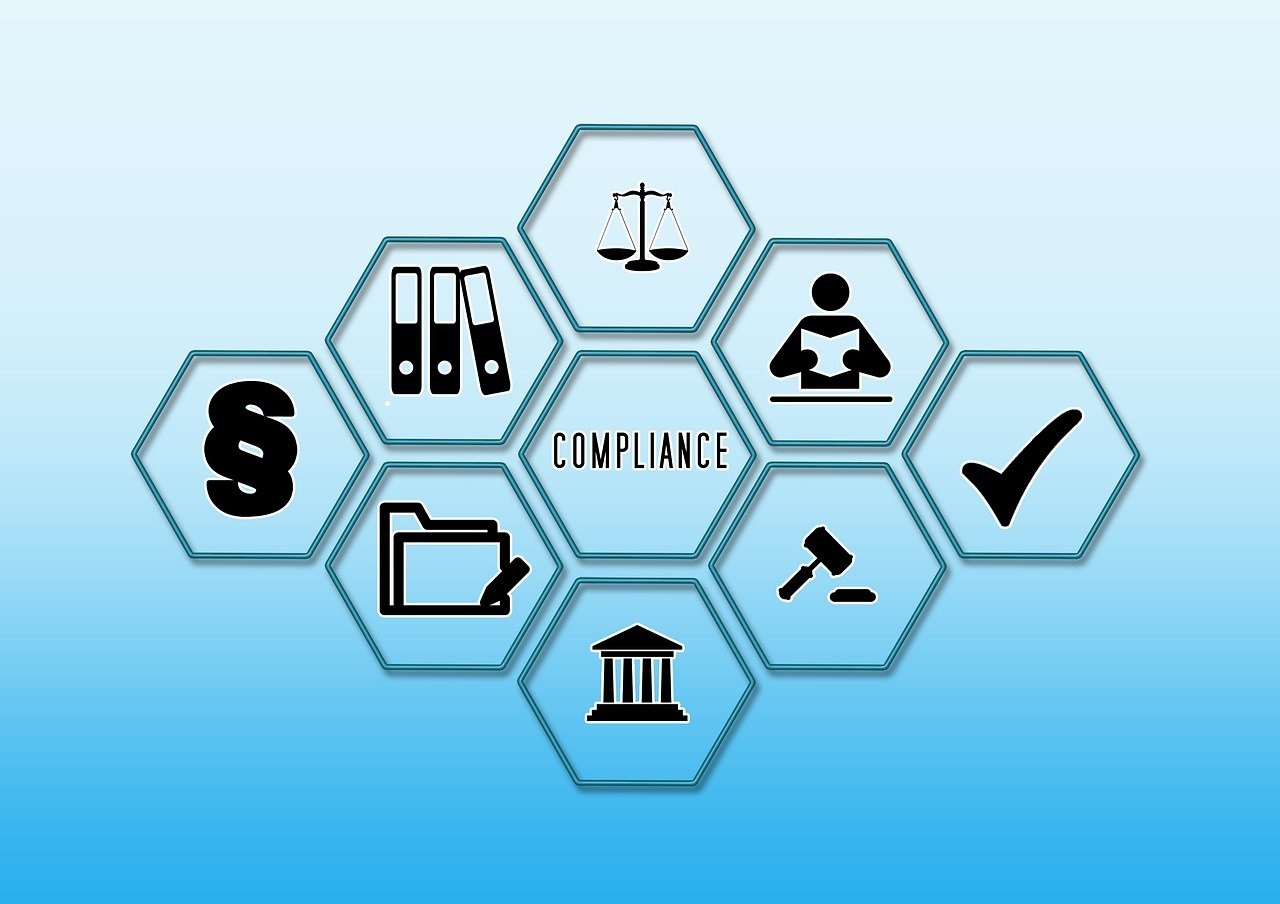 Superintendent Reviews
 Complaint Investigations
 Enforcement Actions
Oregon Department of Education
55
[Speaker Notes: There are a number of new accountability procedures related to abbreviated school day programs written into SB 819. Three of the primary accountability areas include the review of the placement after 90 days by the school district superintendent.  Second and third, there are complaint procedures as well as enforcement actions that are built into SB 819.]
Superintendent Review
Superintendent must complete the review once the student’s abbreviated school day placement reaches 90 cumulative calendar days over two or more consecutive school years.
Oregon Department of Education
56
[Speaker Notes: A superintendent’s must conduct a review of a student’s ASDP once the placement reaches 90 cumulative calendar days over two or more consecutive years.  Let’s take a look at this process.]
Superintendent Review
The superintendent must review each abbreviated school day program placement where a student is placed on an abbreviated school day program for:
Ninety or more cumulative calendar days during a school year.
Ninety or more cumulative calendar days (excluding summer break) during two or more consecutive school years.

This means that the Superintendent must complete the review once the student’s abbreviated school day placement reaches 90 cumulative calendar days over two or more consecutive school years.
Oregon Department of Education
57
[Speaker Notes: First, the Superintendent must review each student’s abbreviated school day program placement where a student is placed on an abbreviated school day program for: 
Ninety or more cumulative calendar days during a school year.
Ninety or more cumulative calendar days (excluding summer break) during two or more consecutive school years.

to determine if the student’s ASDP is compliant with state and federal law. In addition, the superintendent must document a plan for credit recovery and comprehensive services, including compensatory services, that is being implemented to ensure a student’s on-time graduation with a high school diploma, a modified diploma or an extended diploma if any student in grades 9 through 12 is not expected to graduate on time.]
Superintendent Review
Oregon Department of Education
58
[Speaker Notes: This is a brief look at the process a superintendent must use when reviewing each student’s abbreviated school day placement  

Presenter:  Read orally the process the superintendent in the district will use when determining whether a student placement is compliant or noncompliant with SB 819.]
Superintendent Review
In addition for any student in grades 9 through 12 not expected to graduate on time with a high school diploma, a modified diploma or an extended diploma, the school district superintendent must document in writing
Plan for credit recovery and comprehensive services, and
Student’s progress toward on-time graduation with a high school diploma, a modified diploma or an extended diploma.
If the student is served by an education program through an education service district, the requirements apply to the superintendent of the resident school district.
Any findings or documentation required under this subsection must be provided, within five school days of making the finding, to the student’s parent or foster parent in a language and format accessible to the parent or foster parent.
Oregon Department of Education
59
[Speaker Notes: In addition for any student in grades 9 through 12 not expected to graduate on time with a high school diploma, a modified diploma or an extended diploma, the school district superintendent must document in writing
Plan for credit recovery and comprehensive services, including compensatory services, that is being implemented to ensure the student’s on-time graduation with a high school diploma, a modified diploma or an extended diploma; and
The student’s progress toward on-time graduation with a high school diploma, a modified diploma or an extended diploma.
If the student is served by an education program through an education service district, the requirements of paragraphs (a) to (c) of this subsection apply to the superintendent of the resident school district.
Any findings or documentation required under paragraphs (b) and (c) of this subsection must be provided, within five school days of making the finding, to the student’s parent or foster parent in a language and format accessible to the parent or foster parent.]
Superintendent Review
Example Items from Superintendent Review Sample Form:  
Describe the student’s progress toward on-time graduation with a high school diploma, a modified diploma, or an extended diploma.
What is the plan for credit recovery and comprehensive services, including compensatory services, that is being implemented to ensure the student’s on-time graduation with a high school diploma, a modified diploma, or an extended diploma?
Determination: 
Based on my review, I find that this placement is compliant with state and federal law. 
Based on my review, I find that this placement is not compliant with state and federal law
Oregon Department of Education
60
[Speaker Notes: ODE has created a sample form for the superintendent to help document this review process.  

Presenter:  Distribute Superintendent Review Placement on an Abbreviated School Day Program Sample Form. Give participants a couple of minutes to look at the document. On the slide, you will find a few sample items from this document.  

(Read items and answer any questions that participants may have.)]
Superintendent Review: Questions to Consider
What is our district’s process for ensuring our superintendent is aware that a student has been on an abbreviated school day schedule for 90 days?  
Who is responsible for various steps within this process?
Are there other questions/concerns that need addressed?
Oregon Department of Education
61
[Speaker Notes: Presenter: Either provide information or have a discussion about the questions on the slide.]
Complaint Investigations
When the Department of Education receives a complaint or otherwise has cause to believe a school district is not in compliance with 819, the Department must initiate an investigation.
Oregon Department of Education
62
[Speaker Notes: Let’s move on to another component of accountability within SB 819 – complaint investigations. In general, when the Department of Education receives a complaint or otherwise has cause to believe a school district is not in compliance with 819, the Department must initiate an investigation.]
Complaint Investigations
When the Department of Education receives a complaint or otherwise has cause to believe a school district is not in compliance with SB 819:
Section 2(7) -A school district may not unilaterally place a student with a disability on an abbreviated school day program, regardless of the age of the student.
Section 3(5) - The parent or foster parent provides informed and written consent for the abbreviated school day program placement.

The department must initiate an investigation and inform the school district of any noncompliance within 30 calendar days of receiving the complaint or having cause to believe the school district is not in compliance.
Oregon Department of Education
63
[Speaker Notes: SB 819 states that when the Department of Education receives a complaint or otherwise has some type of cause to believe the school district is not in compliance with SB 819, specifically: 
Section 2(7) –”A school district may not unilaterally place a student with a disability on an abbreviated school day program, regardless of the age of the student,” and 
 Section 3(5) – “The parent or foster parent provides informed and written consent for the abbreviated school day program placement.”

SB 819 calls for the department to initiate an investigation and inform the school district of any noncompliance within 30 calendar days of receiving the complaint or having cause to believe the school district is not in compliance.

Keep in mind that if the investigation shows that our district is not compliant with the components of SB 918, the school district is at risk of losing state school fund dollars for days of lost instruction for students, and compensatory education will need to be provided for those lost days.]
Complaint Investigations
If a complaint relates to a specific student and is submitted by the student’s parent or foster parent, the Superintendent of Public Instruction is not required to conduct an investigation and shall:
Presume that consent for the abbreviated school day program placement has been revoked.

Immediately, and in no case no more than two business days after receipt of the complaint, 
Order the school district to provide to the student, within five school days, meaningful access to the same number of hours of instruction and educational services that are provided to the majority of other students who are in the same grade within the student’s resident school district.
Oregon Department of Education
64
[Speaker Notes: If a complaint relates to a specific student rather than a systemic complaint against the district and is submitted by the student’s parent or foster parent, the Superintendent of Public Instruction is not required to conduct an investigation. Instead the Superintendent will presume that consent for the abbreviated school day program placement has been revoked.

Thereafter, and in no case no more than two business days after receipt of the complaint, the Superintendent will order the school district to provide meaningful access to the student within five school days. As a reminder, meaningful access means the same number of hours of instruction and educational services that are provided to the majority of other students who are in the same grade within the student’s resident school district.]
Complaint Investigations
The best solution to complaint investigations is to be proactive and ensure adequate systems are set up to reduce the likelihood of an investigation.
Oregon Department of Education
65
[Speaker Notes: Let’s keep this in mind. Instead of being in a situation where we need to react to a complaint investigation, it seems the best solution would to be proactive and put systems in place that will help mitigate such a situation.  We need to work on doing just that by setting up effective systems around SB 819, increasing district personnel’s knowledge of SB 819 and working collaboratively with parents to ensure open lines of communication.]
Enforcement
Enforcement actions for failure to comply with abbreviated school day program legislation are integrated into SB 819.
Oregon Department of Education
66
[Speaker Notes: As mentioned, there are enforcement actions for failure to comply with abbreviated school day legislation that are written into SB 819.  We will take a look at these actions in the next couple of slides.]
Enforcement: School District
Process:  
ODE will enter an order that any students named in the complaint or identified during the investigation: 
Be provided (within five school days of the final order) with meaningful access to instruction and educational services.
If the school district fails to comply with the order:  
Find the school district nonstandard until all students subject to the order are provided meaningful access.
Oregon Department of Education
67
[Speaker Notes: There are a number of different enforcement actions that can take place if school districts do not comply with SB 819 and a complaint investigation has taken place.  This slide starts the process for this enforcement.  

ODE will enter an order that any students named in the complaint or identified in the course of an investigation:
Be provided, within five school days of the final order, with meaningful access to the same number of hours of instruction and educational services that are provided to the majority of other students who are in the same grade within the student’s resident school district.

If the school district fails to comply with the order, ODE can: 
Find the school district nonstandard until all students subject to the order and placed on an abbreviated school day program in violation of sections 2(7) and 3(5) of this 2023 Act are provided with meaningful access to the same number of hours of instruction and educational services that are provided to the majority of other students who are in the same grade within the student’s resident school district.]
Enforcement: School District
If the school district fails to comply with the order within 10 school days, the ODE will:
Immediately withhold State School Fund moneys that otherwise would be distributed to the school district. 
Amounts withheld must be calculated based on the weighted average daily membership attributable to the students subject to the order and the percentage of the school year that the students were placed on an abbreviated school day program.
Oregon Department of Education
68
[Speaker Notes: What are the consequences if the school district fails to comply with the order within 10 school days?  

If the school district fails to comply with the order within 10 school days . . . SB 819 calls for:
ODE will Immediately withhold State School Fund moneys that otherwise would be distributed to the school district. 
The amounts withheld must be calculated based on the weighted average daily membership attributable to the students subject to the order, as calculated under ORS 327.013, and the percentage of the school year that the students were placed on an abbreviated school day program in violation of sections 2(7) and 3(5) of this 2023 Act.]
Enforcement: School District
Additionally, if the school district fails to comply with the order within 10 school days:

 The school district to must provide compensatory education to the students subject to the order that is equivalent to at least one hour of direct instruction for every two hours of instruction that were lost due to an abbreviated school day program placement in violation of sections 2(7) and 3(5) of this 2023 Act.
Oregon Department of Education
69
[Speaker Notes: An additional consequence of the school district failing to comply with the order within 10 school days is that: 

ODE will require the school district to provide compensatory education to the students subject to the order that is equivalent to at least one hour of direct instruction for every two hours of instruction that were lost due to an abbreviated school day program placement in violation of sections 2(7) and 3(5) of this 2023 Act. This directive is also written within the language of SB 819.]
Enforcement: TSPC Discipline
The failure of a school district superintendent to restore meaningful access to a student within the timeline and comply with an order including restoring meaningful access to all students subject to the order 
May be grounds for discipline by the Teacher Standards and Practices Commission under ORS 342.175. 
If the commission receives a complaint concerning a failure described in this subsection, the commission shall take into consideration the responsive efforts and actions of the superintendent to restore meaningful access to the student or students.
Oregon Department of Education
70
[Speaker Notes: There can also be enforcement action directed at the superintendent of the school district that fails to comply with the order as follows:  

The failure of a school district superintendent to 
Restore meaningful access to a student within the time 
Comply with an order issued under subsection (2)(c) of this section to restore meaningful access to all students subject to the order 
May be grounds for discipline by the Teacher Standards and Practices Commission under ORS 342.175. 
If the commission receives a complaint concerning a failure described in this subsection, the commission shall take into consideration the responsive efforts and actions of the superintendent to restore meaningful access to the student or students.]
Superintendent Review, Complaint Investigations and Enforcement Actions
Questions
Concerns
Comments
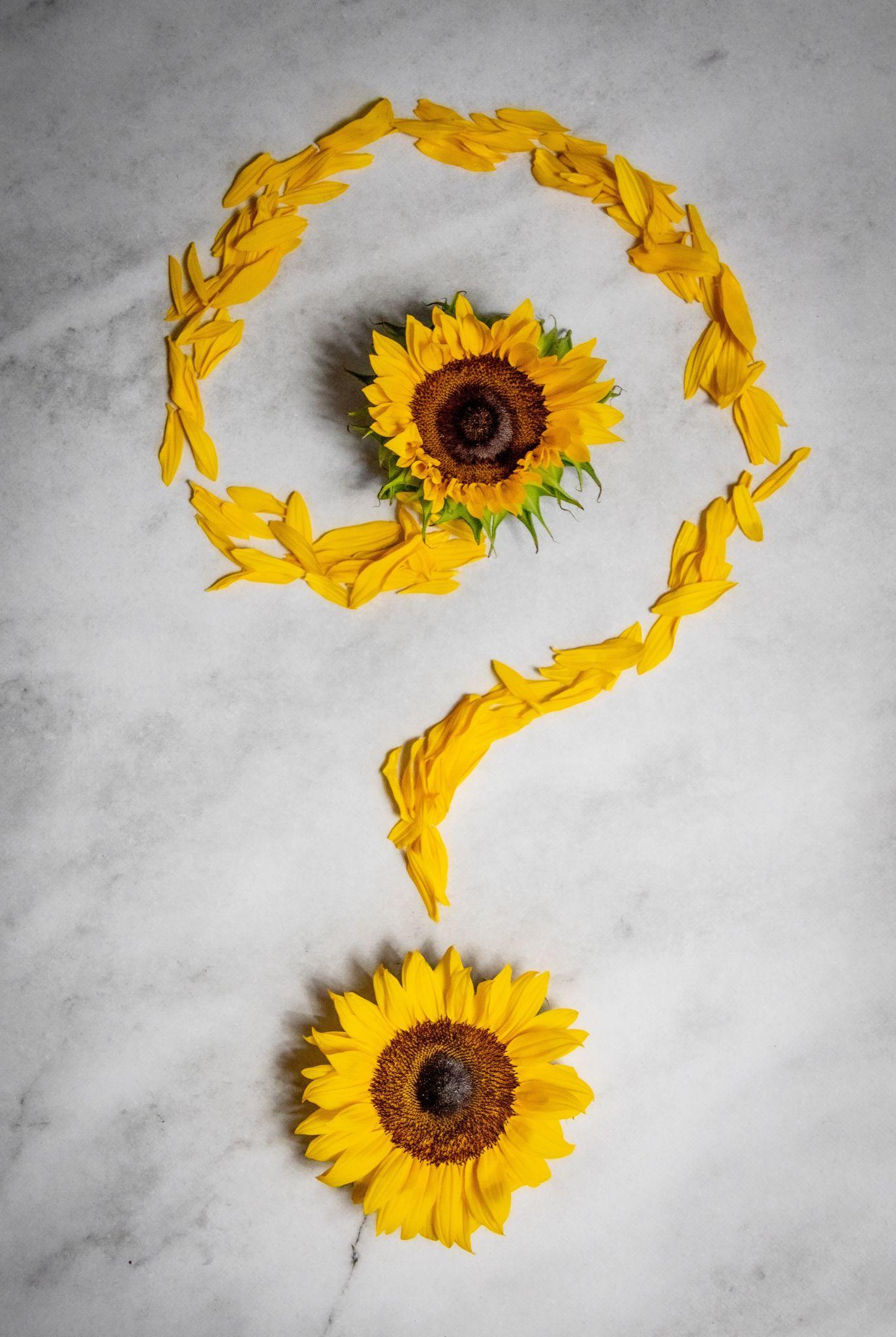 71
[Speaker Notes: Ask for any questions, concerns or comments relative to the discussion the group has on the superintendent review, complaint investigations and/or enforcement actions. Emphasize the need for the district to be proactive in its efforts to meet requirements of SB 819.]
Parent Consent for Abbreviated School Day Program
Definition of Abbreviated School Day (many implications)
Definition of Instruction and Educational Services
Major Changes to Abbreviated School Day Programs with the Passage of SB 819
Regularly-Scheduled Mandatory Follow-Up Meetings
Documentation for Abbreviated School Day Program
Accountability Procedures
Oregon Department of Education
72
[Speaker Notes: This has been an overview of the major changes to abbreviated school day with respect to SB 819.  (Presenter quickly reviews each box).  

Presenter:  This is an overview. Based upon your audience and time, you may want to use “A Comprehensive Look” which goes into more detail in each of these SB 819 components. Additionally, a separate train-the-trainer presentation on holding SB 819 team meetings for the three types of required meetings is also available.]